Școala Generală ”grigore silași” beclean
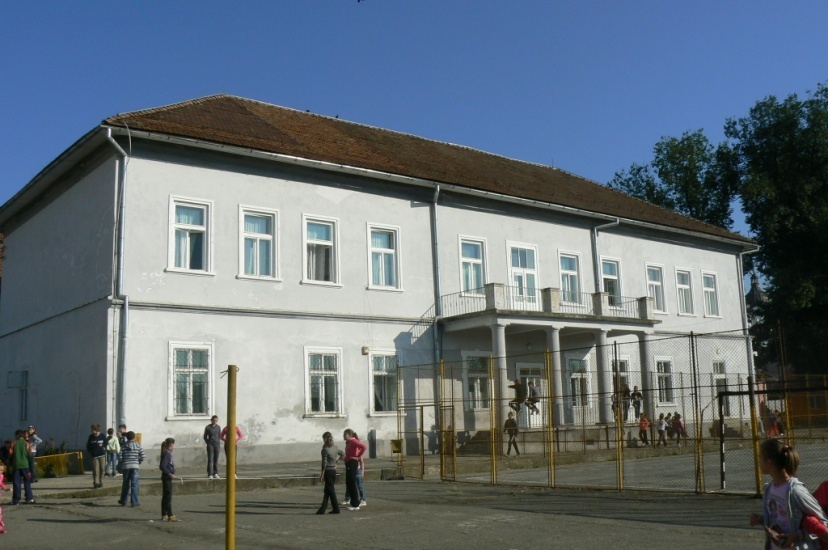 RAPORT DE ACTIVITATE 

SEMESTRUL I

AN ȘCOLAR 2010-2011
I. Activitatea managerială
S-a realizat încadrarea cu personal didactic calificat, conform repartiţiei computerizate realizate la nivelul I.S.J.Bistrița-Năsăud;
S-au constituit catedrele cadrelor didactice, comisiile metodice și tehnnice 
S-a asigurat integrarea în colectivul didactic şi sprijinirea cadrelor didactice aflate în primul an de activitate în școala noastră;
S-a realizat şi a fost monitorizată activitatea de planificare a activităţii didactice;
S-a instituit o mai mare rigoare în aplicarea procedurilor legale şi a prevederilor din Regulamentul de Organizare și Funcţionare a Învăţământului Preuniversitar, cat şi a prevederilor din Regulamentul de Ordine Interioară;
S-a reorganizat programul de lucru și sectoarele personalului de îngrijire și curățenie.

S-au identificat următoarele puncte tari și slabe:
Puncte tari
Interes crescut al personalului didactic pentru perfectionare – Curs Școala Incluzivă (23), Eduexpert III (1), grade didactice (6), Consiliere și orientare (1), abilitate curriculară (l. română)(1), Curs directori UNICEF-MECTS(1)
Organizarea concursurilor școlare: Evaluare în Educație Etapa I Matematică (198 elevi) Română (159) Engleză (57), Cangurul ligvist (23)
Catalogul virtual
Ecusoanele elevilor conform Legii 35/2007
Implementarea Programul ”Școala Remedială” – grup țintă 30 elevi, (hartie xerox și color, imprimanta laser, laminator, aparat indosariat, flip-chart, rechizite pentru elevi)
Prin reorganizarea serviciului pe şcoală și a programului de acces  în unitate s-a urmărit monitorizarea permanentă a ţinutei şi disciplinei  elevilor, supravegherea acestora în timpul pauzelor, interzicerea accesului în școală a persoanelor străine, astfel s-a realizat scăderea numărului de absențe și întărirea gradului de siguranţă a elevilor şi a cadrelor didactice față de exterior. Intamplarea nefericită și regretabilă din 08.02.2011 vine să ne atragă atenția că pericolul poate veni și din interior.
Puncte slabe
S-au constatat deficienţe în completarea documentelor şcolare în special cataloagele (note trecute la absențe, note modificate, medii greșite, note prea puține, ordinea elevilor în catalog nu este corectă, datele elevilor nu au fost complete, numarul matricol greșit);
S-au constatat deficienţe în notarea ritmică a elevilor;
Nu toate cadrele didactice şi-au îndeplinit sarcinile şi atribuţiile în calitate de profesori de serviciu pe şcoală;
Punctualitatea unor cadre didactice;
Interesul scăzut pentru munca de diriginte;
Comunicarea profesori-învățători, profesori-profesori;
Unii profesori diriginţi nu s-au încadrat în termenele fixate de Direcţiune, de Consilierul educativ sau de Serviciul Secretariat în predarea situaţiilor solicitate;
Asistențele la ore și interasistențele directorilor și a șefilor de comisii metodice;
Alte realizări
Igienizări Figa, V. Viilor, Coldău
500 țigle pt. corp A și B
Rețea calculatoare și wireless CDI
Abonamente internet și telefonie fixă – a scăzut factura cu 100 ron/ lună
Pagina web a școlii – cu domeniu propriu www.scoalagrigoresilasi.ro – 10.000 accesări
Gardul școlii și intrarea brd
Reabilitare sistem încălzire termică corp D
Actualizarea AeL și modernizarea cabinetului de informatică
Finalizarea laboratorului de biologie
Modernizarea cabinetului matematică – sponsorizare
Înființare cabinet arte plastice

Sponsorizări: 500 ron (vopsea lavabilă 300, colorant 60, router wireless 140) , Geam termopan direcțiune
II. Resurse materiale
Număr săli de clasă – 25 – 2 ocupate de grădinița - 2 libere
Laboratoare - 4
- fizică 1
- chimie 1
- biologie – nou 1                                                                                                              33
- informatică – modernizat 1
Cabinete - 4
- matematică – modernizat 1
- arte plastice - nou1
- consiliere 1
- logopedie1 
Sala sport 1, birou profesori 1
CDI 1
Directiune 1
Contabilitate 1
Secretariat 1
Administrator 1
Sindicat 1
Lapte corn 1                                        Administrativ - 19 
Centrala 1
Sala profesorală 1
Arhiva 1
Magazii materiale 9
Sala festivă 1
iii. resurse umane - elevi
Resurse umane - elevi
Mișcarea elevilor semestrul I
Resurse umane – cadre didactice
Resurse umane – cadre didactice
Structura personalului de predare
Resurse umane – cadre didactice
Profesori metodiști
Seserman Veturia – învățământ primar
Balazs Eva – Limba română
Corcea Niculae – Fizică
Orban Ioan – Consiliere 
Varro Ileana – Religie
Resurse umane – Didactic auxiliar
Personal nedidactic
- muncitori întreținere - 3 
- îngrijitori curățenie - 7
- paznici - 3
IV. procesul instructiv educativ
Promovabilitate Clasele I-IV
Promovabilitate
Clasele V-VIII
Repartiția elevilor promovați V-VIII pe tranșe de medii
Total I-IV 257, promovați 248 promovabilitate 96,49%
Total V-VIII 291,promovați 248 promovabilitate 85,22 %

Promovabilitate pe școală - 90,85%
Numărul de absențe
În comparație cu anul școlar 2009-2010 SEM I










Diferența – 2259 – 1305 – 954
Elevi care s-au remarcat în concursuri școlare I-IV
Elevi care s-au remarcat în concursuri școlare V-Viii
Profesori care au obținut rezultate (premii și mențiuni) în diferite etape ale concursurilor școlare din SEM I
Corcea Niculae
Szasz Carmen
Balazs Eva
Denes Eniko
Pop Oana
Moldovan Ileana
Marc Vasile
Danciu Teodor
Brătan Ioan
Morar Alina
Becsky Hajnalka
VI. Activitatea personalului didactic auxiliar și nedidactic
Serviciul Secretariat a desfăşurat activitatea incluzând acţiuni specifice, răspunzând cu promtitudine tuturor solicitărilor conducerii şcolii, permiţând astfel rezolvarea eficientă a problemelor şcolii.
Biblioteca şcolii a stat în permanenţă la dispoziţia elevilor  și profesorilor prin fondul de carte, prin manuale şi prin xeroxarea fișelor de activități și evaluare sau alte documente școlare necesare cadrelor didactice pentru buna desfășurare a activităților la clasă.
Laborantul şcolii îşi îndeplinește activitatea contribuind la buna desfăşurare a orelor de fizică, chimie și biologie conform fişei postului şi prevederilor stabilite.
Serviciul Contabilitate îşi desfăşoară activitatea conform fişei postului în mod eficient colaborând cu echipa managerială, întocmind corect şi la timp documentele aferente.
În ceea ce priveşte personalul de întreţinere şi îngrijire se poate menţiona că spaţiul destinat procesului instructiv - educativ a fost bine întreţinut, dar mai sunt probleme în privinţa respectării fișei postului.
VII. parteneriate educationale
Parteneriate educaționale cu diferite instituții -18 (vezi site-ul școlii)
Clubul Saeculum, 
CSEI Beclean, 
Grădinița cu Program Normal ”1Iunie”, 
Grădiniţa cu Program Prelungit „Albă ca Zăpada”, 
Asociația IMPACT Bistrița, 
Biserica Parohială nr. 2 Beclean (Preot paroh Zinveliu Doru), 
Poliția Beclean, 
Primăria Beclean, 
Clubul Elevilor Beclean, 
Centru de Reabilitare și Recuperare Neuropsihică pentru Adulți cu Alzheimer Beclean, 
Școala Generală ”Liviu Rebreanu” Beclean-structura Beclenuț,